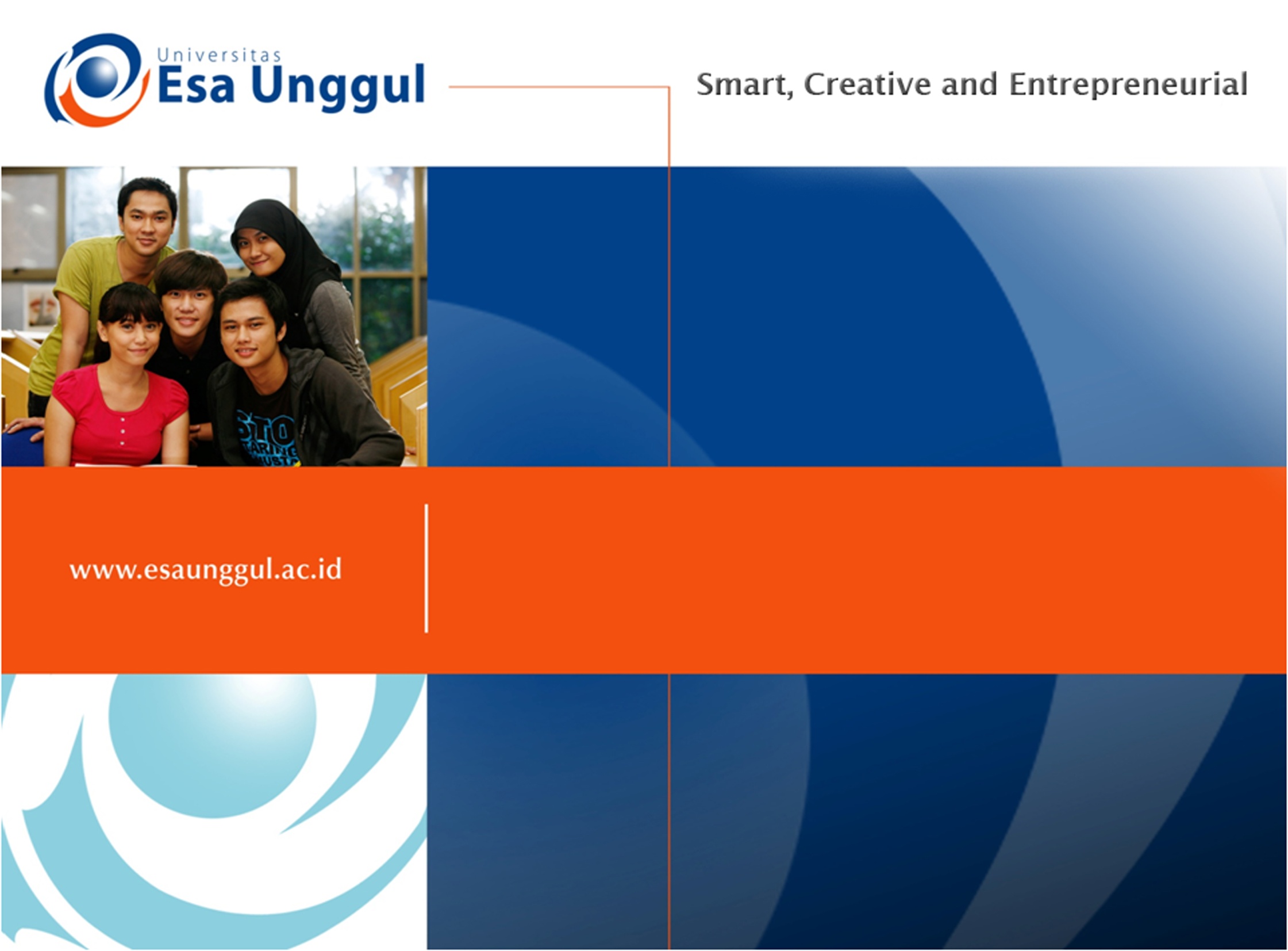 PERATURAN UNTUK MENGONTROL BAHAN TOXIC
PERTEMUAN 10
AHMADIRFANDI, SKM., MKM
KESMAS & FIKES
Undang-Undang No. 9 Tahun 2008 tentang Penggunaan Bahan Kimia dan Larangan Penggunaan Bahan Kimia sebagai Senjata Kimia
Latar Belakang
Upaya berpartisipasi aktif dalam ketertiban dan perdamaian dunia sebagaimana diamanatkan dalam Pembukaan UUD RI tahun 1945; 
Perlunya jaminan kepastian hukum atas perdagangan internasional bahan-bahan kimia yang bersifat dual-use.

Tujuan
Memenuhi kewajiban sebagai negara pihak dalam melaksanakan Konvensi Senjata Kimia yang telah diratifikasi melalui Undang-Undang No. 6 Tahun 1998.

Sasaran
Memberi landasan hukum pengaturan penggunaan bahan kimia dan larangan penggunaan bahan kimia sebagai senjata kimia.
2
Manfaat dan posisi strategis dari Keberadaan UU No. 9 Tahun 2008
Hak meminta bantuan dan perlindungan kepada negara pihak dan Organisation for the Prohibition of Chemical Weapons/OPCW apabila Indonesia terancam/diserang dengan senjata kimia oleh negara lain;
Mendapatkan keuntungan dalam kegiatan pertukaran bahan kimia, peralatan dan pengetahuan serta informasi pengembangan dan aplikasi ilmu kimia untuk tujuan damai; 
Melancarkan perdagangan internasional bahan kimia, khususnya yang bersifat dual-use;
Melaksanakan tugas Pemerintah Negara RI sebagai pengayom dan pelindung masyarakat Indonesia;
Meningkatkan citra Indonesia sebagai negara cinta damai dan melindungi masyarakat Indonesia dari ancaman kejahatan terhadap kemanusiaan; serta
Menjamin kepastian hukum penggunaan bahan kimia oleh sektor industri, pertanian, penelitian, medis, farmasi, dan/atau tujuan damai lainnya
Tujuan dan Prinsip Pengaturan Bahan Kimia
Tujuan Pengaturan
perlindungan, yaitu bertujuan yang berkaitan langsung dengan perlindungan menghadapi bencana bahan kimia beracun atau menghadapi senjata kimia; 
pertahanan, yaitu pelarangan penggunaan bahan kimia beracun sebagai senjata dalam berperang; serta 
penegakan hukum, yaitu untuk mengatasi kerusuhan di dalam negeri dengan menggunakan gas air mata. 

Prinsip Pengaturan 
prinsip keselamatan dan keamanan
	memberikan jaminan atas keselamatan dan keamanan kepada masyarakat, bangsa, dan negara dalam penggunaan, pemakaian, pemanfaatan, dan transportasi bahan kimia
prinsip pemanfaatan
	pemberian nilai tambah dalam rangka pemenuhan kehidupan dan penghidupan  manusia dan lingkungannya. 
prinsip keseimbangan
	memberikan keseimbangan manfaat antarpelaku usaha/masyarakat dengan kepentingan bangsa dan negara.
Cakupan Bahan Kimia yg Diatur dalam UU No. 9 Tahun 2008
Bahan Kimia Daftar

Bahan Kimia Daftar 1 adalah bahan kimia yang bersifat sangat beracun dan mematikan yang dikembangkan, diproduksi, dan digunakan hanya sebagai senjata kimia. [contoh: Sarin, Tabun, VX, dsb]
Bahan Kimia Daftar 2 adalah bahan kimia kunci untuk pembuatan senjata kimia (prekursor), tetapi memiliki kegunaan komersial [contoh: Amiton, Arsenic Trichloride, Thiodiglycol, dsb]
Bahan Kimia Daftar 3 adalah bahan kimia yang dapat diproduksi menjadi senjata kimia (prekursor), tetapi dapat dimanfaatkan untuk keperluan komersial. [contoh: Phosgene, HCN, Sulfur dichloride , MEA, DEA, TEA, dsb]
Lanjutan
Bahan Kimia Diskret NonDaftar

Bahan kimia organik diskret nondaftar (discrete organic chemicals/DOC) adalah bahan kimia yang tidak termasuk dalam Bahan Kimia Daftar 1, 2, dan 3, tetapi merupakan senyawa yang mengandung unsur karbon, kecuali dalam bentuk oksida, sulfida, dan logam karbonat. 
	contoh: Urea, Formaldehyde
Bahan kimia  organik diskret nondaftar PSF (DOC-PSF) adalah DOC yang mengandung unsur fosfor, sulfur, atau fluor. 
	contoh: Alkyl Benzene Sulfonat, Glyphosate
Deklarasi dan Pelaporan Kegiatan yang Melibatkan Pemanfaatan Bahan Kimia Daftar
Deklarasi adalah pernyataan terhadap produksi, kepemilikan,  dan penggunaan atas jenis dan jumlah bahan kimia daftar dan bahan kimia organik diskret nondaftar;
Setiap orang yang membuat, memproduksi, memiliki, menyimpan, mentransfer, atau menggunakan Bahan Kimia Daftar 1, Bahan Kimia Daftar 2, atau Bahan Kimia Daftar 3 wajib menyampaikan laporan sekurang-kurangnya sekali dalam satu tahun kepada Menteri;
Setiap orang yang memproduksi bahan kimia organik diskret nondaftar dengan batasan jumlah yang  harus dideklarasikan wajib menyampaikan laporan kepada Menteri;
Setiap orang yang mempunyai fasilitas pabrik yang memproduksi Bahan Kimia Daftar 1, Bahan Kimia Daftar 2, Bahan Kimia Daftar 3, dan bahan kimia organik diskret nondaftar wajib menyampaikan laporan kepada Menteri;
Pemerintah melindungi dan menjaga kerahasiaan atas Deklarasi dan Laporan yang menurut sifat isinya terbatas .
7
Inspeksi
Inspeksi adalah pelaksanaan verifikasi, yaitu melakukan pemeriksaan langsung di lapangan terhadap deklarasi yang dinyatakan oleh negara pihak. 
Inspeksi dilakukan oleh Tim Inspeksi Internasional dan/atau Tim Inspeksi Nasional yang dikoordinasikan oleh Otoritas Nasional
Tim Inspeksi Internasional adalah tim yang ditugasi oleh Organisasi Pelarangan Senjata Kimia (Organization for The  Prohibition of Chemical Weapons/OPCW) untuk melakukan verifikasi atas deklarasi
Beberapa Inspeksi yang telah diterima Indonesia adalah:
PT. Petrokimia Gresik dan anak perusahaannya (12 - 15 Januari 2004), 
PT. Medco Methanol Bunyu (26 – 29 April 2004),
PT. Asean Aceh Fertilizer (27 – 30 September 2004),
PT. Pupuk Iskandar Muda (28 Juni – 1 Juli 2005),
PT. Pupuk Sriwidjaja (25 – 28 September 2006),
PT. Pupuk Kujang (14 – 16 Mei 2007).
PT. Kaltim Methanol Industri (22-23 Mei 2007)
8
Tindak Lanjut
Sebagai tindak lanjut dari Undang-Undang No. 9 Tahun 2008, pada tahun 2008 Pemerintah akan menyusun Peraturan Pelaksanaan Undang-Undang yang terdiri dari :
9
Substansi Peraturan Pemerintah (PP)
Pengaturan mengenai tata cara perizinan produksi,kepemilikan, penyimpanan, transfer, atau penggunaan Bahan Kimia Daftar [Pasal 7 ayat (3)]
Pengaturan mengenai tata cara pelaporan produksi, kepemilikan, penyimpanan, transfer, atau penggunaan Bahan Kimia Daftar dalam hal orang perseorangan [Pasal 9 ayat (4)]
Pengaturan mengenai tata cara pelaporan dalam hal korporasi [Pasal 10 ayat (2)]
10
Substansi Peraturan dan Keputusan Presiden (Perpres dan Keppres)
Peraturan Presiden
Pengaturan mengenai Pembentukan, tugas dan wewenang organisasi, serta biaya pelaksanaan tugas Otoritas Nasional [pasal19]
Keputusan Presiden
Penetapan Susunan keanggotaan Otoritas Nasional [pasal 17 ayat (3)]
Otoritas Nasional direncanakan akan mulai efektif berfungsi pada bulan Januari 2009
11
Substansi Peraturan dan Keputusan Menteri (Permen dan Kepmen)
Peraturan Menteri
Penetapan Daftar tetap bahan kimia [Pasal 5 ayat (3)]

Keputusan Menteri
Penetapan perincian bahan kimia organik diskret nondaftar [Pasal 6 ayat (2)]
12
Penutup
Negara Indonesia patut berbangga bahwa Indonesia mempunyai ketentuan yang mengatur penggunaan bahan kimia untuk tujuan damai dan melarang menggunaan bahan kimia sebagai senjata kimia. 
Dengan UU tersebut, Indonesia tidak hanya berkontribusi terhadap perdamaian dunia, namun juga untuk kepentingan menjaga keamanan Negara Kesatuan Republik Indonesia.
Pemerintah mengharapkan kepada seluruh Pihak, khususnya sektor industri yang memanfaatkan bahan kimia, dapat mendukung pelaksanaan Undang-Undang ini sehingga sektor industri nasional dapat berkembang dengan baik tanpa harus dibayang-bayangi tuduhan mengembangkan senjata kimia.
13